PRØVEN I MUNDTLIG TYSK
FP10
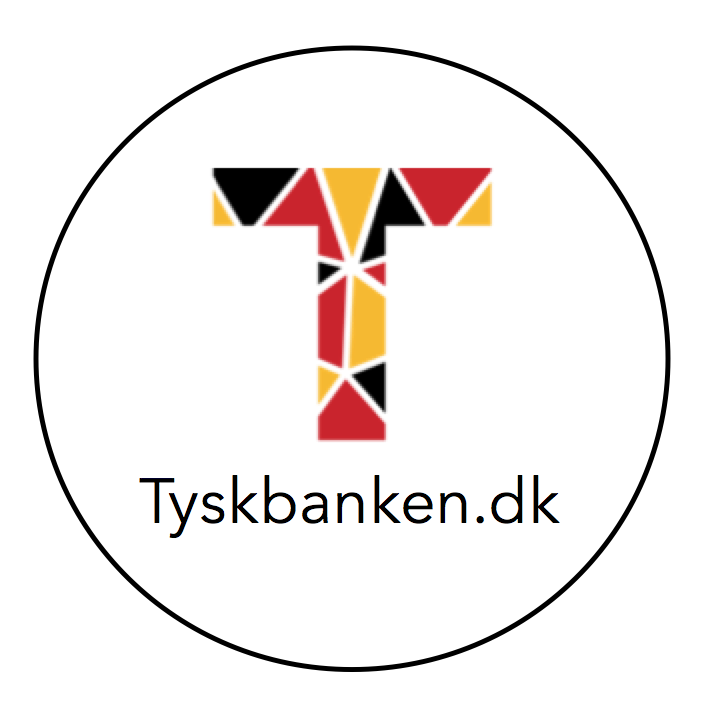 Sidst redigeret april, 2025
Den mundtlige prøve i FP10 tysk
Prøven er todelt og varer 20 minutter inklusive karaktergivning
Der er ingen forberedelsestid. Dispositionen har du lavet i forvejen
1. del: Præsentation af et selvvalgt emne ud fra det lodtrukne tema. (cirka syv minutter)
2. del: Samtale om det lodtrukne tema med udgangspunkt i din præsentation (cirka syv minutter)
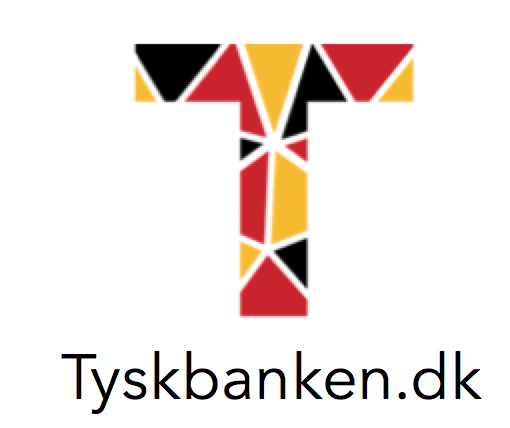 Lodtrækning af tema
Du trækker lod blandt de temaer, vi har arbejdet med i løbet af året. 
Lodtrækningen sker tidligst 10 skoledage inden de skriftlige prøver 
Mein Leben – Meine Wahl
Berlin
Österreich
Schule und Zukunftspläne
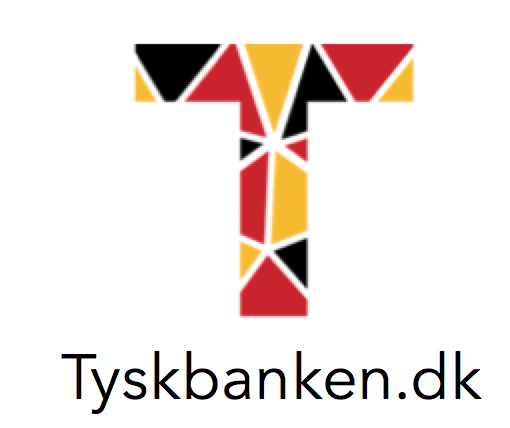 Mulighed for gruppeforberedelse
Du har mulighed for at forberede dig i en gruppe på 2-3 elever
I trækker lod sammen, men afleverer hver jeres disposition og går til hver jeres prøve
Dispositionerne behøver ikke at være ens
Valg af underemne
Når du har trukket lod blandt temaerne, skal du selv vælge et emne under dette tema. Emnet skal give dig mulighed for at anvende viden om kultur- og samfundsforhold i tysktalende lande
Mein Leben – Meine Wahl 
	Luisa Neubauer – eine Klimaaktivistin
Schule und Zukunftspläne: 
	Das Schulsystem in Deutschland und Dänemark
Berlin: 
	Der Fall der Mauer
Österreich:
	Sport in Österreich
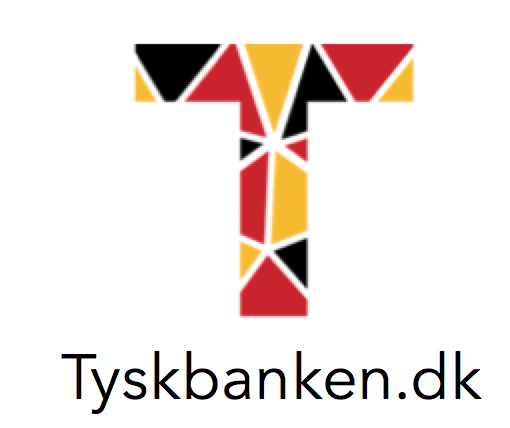 Kilder til underemnet
Dispositionen til det valgte underemne skal udarbejdes på baggrund af kilder, som du finder i samarbejde med din lærer

Kilderne må gerne være fra tekstopgivelserne, men må også gerne være nye

Du skal vælge mindst to kilder. Kilderne skal være på tysk.

En kilde kan være en artikel, en video, en sang, et interview, en novelle osv.
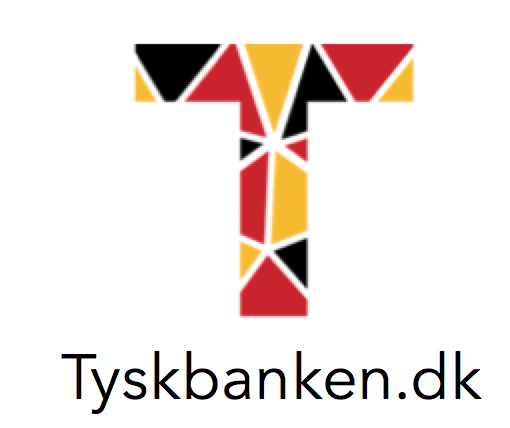 Dispositionen
Er på tysk
Er i stikordsform (undtagen overskrifterne), men må gerne indeholde chunks
Må gerne indeholde billeder og statistikker – det kan evt. vedlægges som bilag
Hvis der er tekst på billedet, skal teksten være på tysk
Du kan vælge at lave din disposition som et PPT. Dette kan printes og afleveres som din disposition
Dispositionen
Skal indeholde:
Elevens navn og klasse
Titel på det overordnede tema, som det selvvalgte emne er valgt i forbindelse med
Titel på det selvvalgte emne
X antal underpunkter
Kildefortegnelse over anvendte kilder til prøven.           (min. 2 kilder)
Lærerens og elevens underskrift.
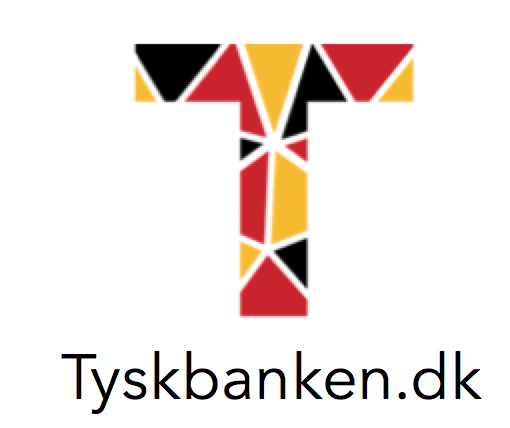 Name:	
Klasse:
Unser Thema: Sport, Mein Thema: Fuβball 
1. Fuβball in Deutschland 
- Entwicklung der letzten 50 Jahren 
- Die Bundesliga 
- Bedeutung für Deutschland 
2. Meine Lieblingsmannschaft in der Bundesliga
FC Bayern München
Stadion
Manuel Neuer
Waren im Fanshop
3. Deutschlands Nationalmannschaft 
- Die wichtigsten Spieler 
- Ost- und Westdeutschland 
- Weltmeister 2014 
4. Meine Meinung
- Die Bedeutung des Fussballspieles
Quellen

Unterschrift Schüler:				Unterschrift Lehrer:
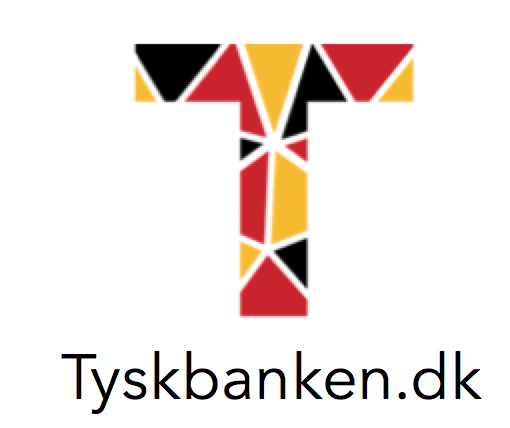 Name:  		
Klasse:
Thema: Berlin
Mein Thema: Die Mauer

1: Die Mauer im Allgemeinen
-Massenflucht DDR BRD   
-Mauerbau 12./13. August 1961. Massenflucht verhindern.
-Größe: 3,6 Meter – 155 Kilometer
-Mauerfall: 9. November 1989
 
2. Peter Fechter-Mauergeselle. Checkpoint Charlie
-Was passierte? Fluchtversuch. Grenzsoldaten. 35 Schüsse
-Maueropfer Nummer 39
 
3. Leute über den MauerfallReaktionen – Leute in den Straßen
Freude und Tränen 

4. Deutschland nach dem Mauerfall-Vereinigten Deutschland-VM in Fußball in Deutschland  
 
5. Meine Meinung von der Mauer 

Quellen:
Unterschrift Schüler:				Unterschrift Lehrer:
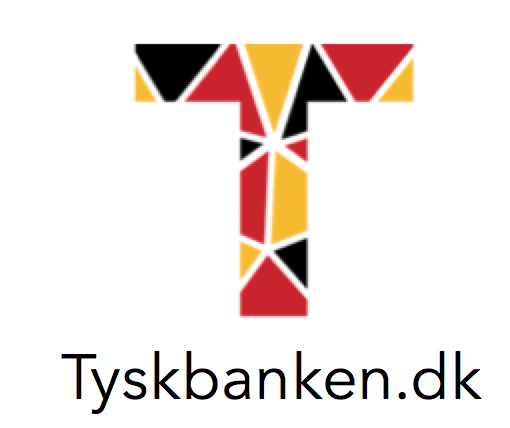 Selve præsentationen
Når du har afleveret dispositionen, må du gerne lave et powerpoint, som kan understøtte din præsentation med fx billeder

KUN ord fra dispositionen og ikke-levende billeder må indgå i den valgte præsentationsform. Du må IKKE have flere stikord til rådighed, hverken på dispositionen eller på den eventuelle præsentation, end dem, der står på den underskrevne disposition.
1. del: Præsentationen
Udgangspunkt i dispositionen og de to valgte kilder. Varighed: ca. 7 minutter

 Du skal præsentere dit underemne ud fra bl.a. de valgte kilder. Der skal være en tydelig anvendelse af kilderne
 Husk at du skal inddrage kultur- og samfundsforhold i tysktalende lande
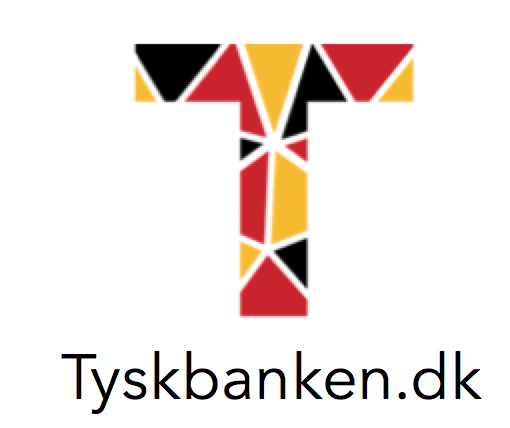 2. del: samtalen
Samtale, primært mellem dig og læreren på baggrund af din præsentation. Varighed: ca. 7 minutter

Du skal kunne perspektivere dit eget emne til det overordnede tema samt vise viden om hele temaet. 

Samtalen skal også fokusere på de kultur- og samfundsforhold, som temaet indeholder og de perspektiver, der kan inddrages i forbindelse hermed.

Det vil være en god idé at have styr på alle tekstopgivelserne til det overordnede tema, så du har meget at tale om.

Du må gerne inddrage viden og personlige erfaringer om kultur- og samfundsforhold.
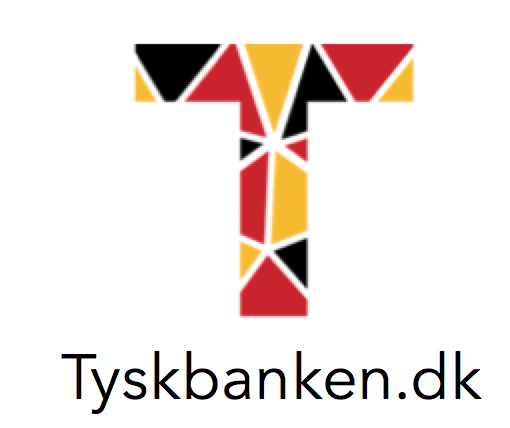 Arbejdsgangen
Tidligst ti skoledage før den skriftlige prøve trækker du lod blandt de opgivne temaer
Du definerer et emne indenfor det lodtrukne tema. Dette godkendes af læreren
Du udvælger kilder og fordyber dig i dit selvvalgte emne. Læreren er vejleder
Du udformer og afleverer en disposition for din præsentation
Du og din lærer underskriver dispositionen
Dispositionen afleveres, så den kan være censor i hænde senest 14 kalenderdage, før prøven afholdes.
Den mundtlige prøve afholdes, og karakter gives
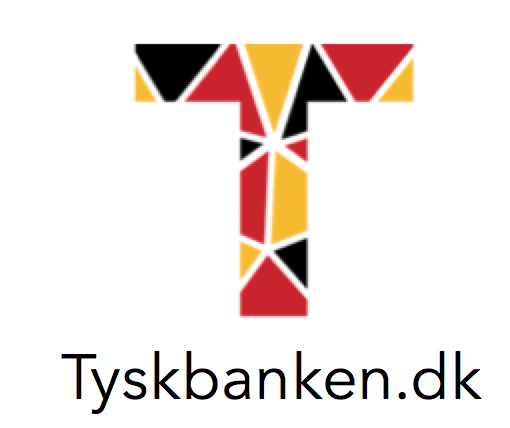 Arbejdsgangen
Du har timer i undervisningen til at vælge underemne, vælge tekster og lave selve dispositionen

Til de forskellige punkter i dispositionen kan du skrive små hjælpetekster til brug under forberedelsen frem til prøven. Disse må ikke medbringes til selve prøven.
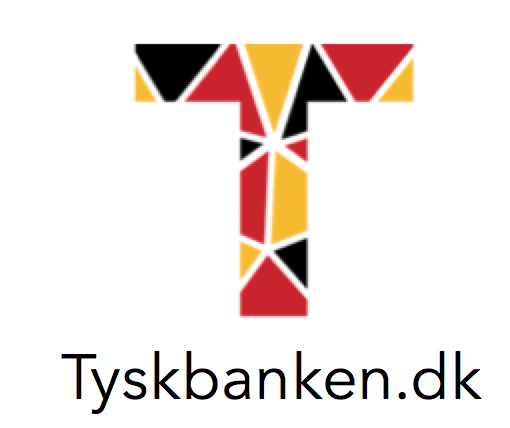 Held & lykkeHals & Beinbruch
FP10
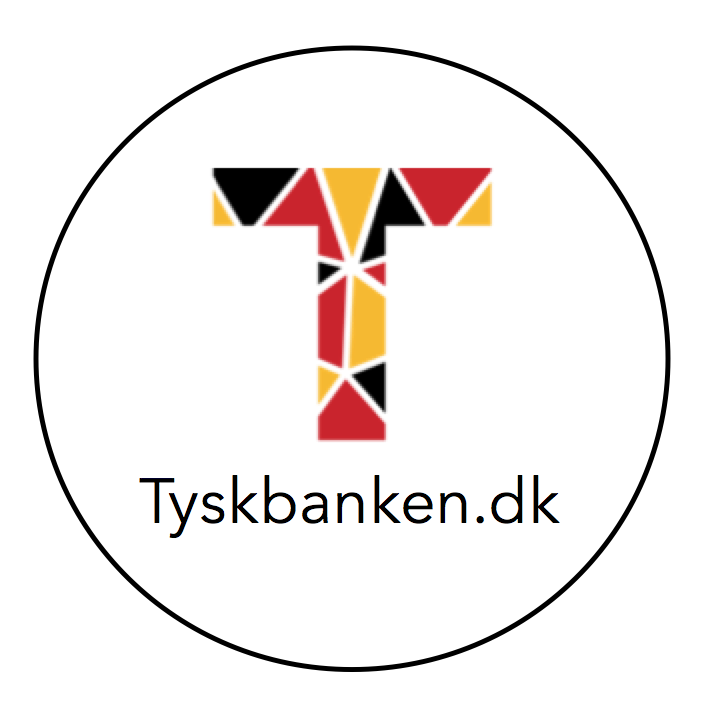